2. Microsoft PowerPoint 2010
2.1. Grafički elementi
Uvod
prezentacija je naziv za datoteku Microsoft PowerPointa 
prezentacijske datoteke prepoznajemo po proširenju .pptx
prezentaciju čini jedan ili više slajdova (dijapozitiva) 
tekstualni i slikovni sadržaji prikazani su na nov i zanimljiv način rabeći dostupne animacijske prikaze
Osnovni grafički oblici
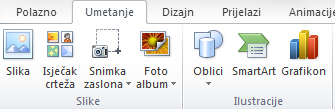 za umetanje gotovih oblika: 
kartica Umetni (Insert)  grupa naredbi Ilustracije (Illustrations) Oblici (Shapes)
u padajućem popisu pojavit će se galerija oblika 
oblici su podijeljeni u niz kategorija
veličinu, položaj i kut zakretanja određujemo klikom na držač i povlačenjem miša
nakon što umetnete ili označite oblik pojavit će se kontekstualna kartica Oblik (Format) s brojnim mogućnostima uređivanja oblika.
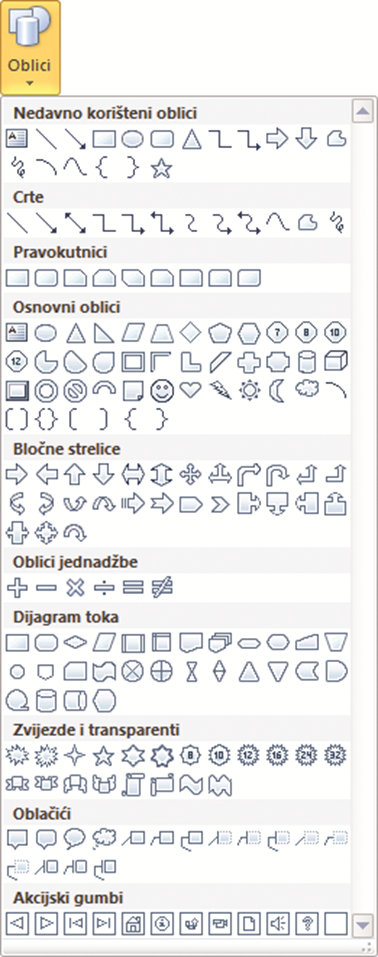 Crtanje osnovnih oblika
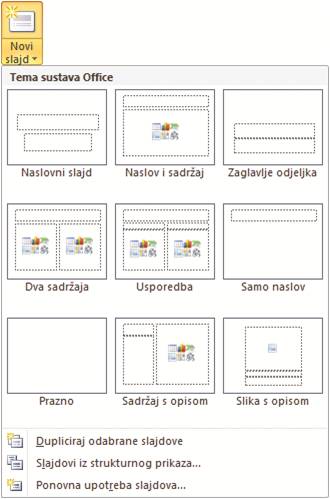 kako biste si olakšali crtanje predložak izgleda slajda postavite na Prazno
Redoslijed likova
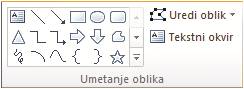 umetanje novih oblika:
kartica Oblikovanje (Format)
   grupa naredaba Umetanje oblika (Insert Shapes) 


izmjena redoslijeda likova:
označite lik
kartica Oblikovanje (Format)grupa naredbi  Razmještaj (Arrange) naredbe Premjesti ispred ili Premjesti u pozadinu
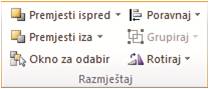 Boja linije i ispune
lik oblikujete odabirom naredbi iz grupe naredbi Stilovi oblika (Shape Styles)

za promjenu boje ispune oblika:
označite oblik
kartica Oblik (Format)grupa naredbi Stilovi oblika (Shape Styles) naredba Ispuna oblika (Shape Fill)
iz padajućeg izbornika odaberite boju ispune 

za promjenu konture (obruba) oblika:
označite oblik
kartica Oblikovanje (Format)grupa naredbi Stilovi oblika (Shape Styles)naredba Kontura oblika (Shape Outline)
iz padajućeg izbornika odaberite boju konture
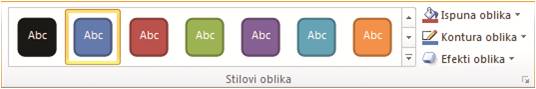 Efekti sjene i 3D efekti
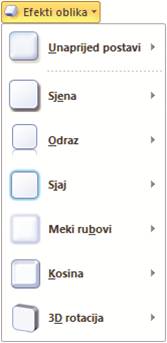 kako bi likove učinili dojmljivijima i stvarnijima oblikujte ih rabeći efekte oblika 
označite oblik
kartica Oblik (Format)
grupa naredbi Stilovi oblika (Shape Styles) 
odaberite naredbu Efekti oblika (Shape Effects)
iz padajućeg izbornika odaberite ponuđene efekte
Efekt prijelaza boje
prikažite mogućnosti ispune s prijelazom dijaloškog okvira Oblikovanje ispuna
iz gumba Unaprijed postavljene boje odaberite broj boja prijelaza, Vrstu i Smjer
u odjeljku Prekidi prijelaza odaberite:
broj boje ili prekida
odredite položaj prekida ili mjesto u prijelazu 
prema potrebi izmijenite i boju prijelaza rabeći gumb Boja
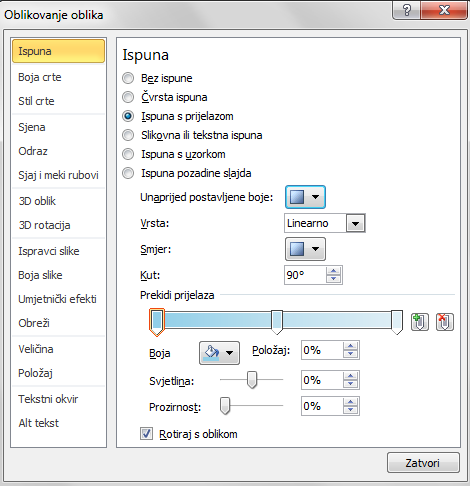 Grupiranje likova
više objekata možemo povezati u jednu grupu tako da čine cjelovit crtež ili sliku
grupiranje omogućuje da sve likove zajedno, kao jedinstvenu cjelinu, premještamo po slajdu te im mijenjamo veličinu. Na taj je način olakšano i animiranje likova
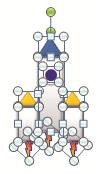 označite lik klikom miša držeći pritisnutu tipku Shift 
oko svakoga označenog lika pojavit će se pripadajuće hvataljke, što je znak da je taj lik označen
kliknite desnom tipkom miša na označene likove iz skočnoga izbornika→Grupiraj (Group) → Grupiraj (Group)
grupirane likove možete iz istog izbornika i Razgrupirati (Ungroup) nakon čega likove možemo pojedinačno uređivati
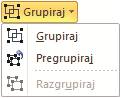 Pitanja za ponavljanje
Kako se zove kartica koja sadržava alate za crtanje? 
Nabrojite nekoliko osnovnih oblika. 
Koja je uloga zelene, a koja žute hvataljke označenog oblika? 
Kako izmijeniti boju linije i ispune? 
Kako dodati efekt sjene? 
Što je 3D oblik? 
Koje su prednosti grupiranja objekata?